SMUT PAKKE 2
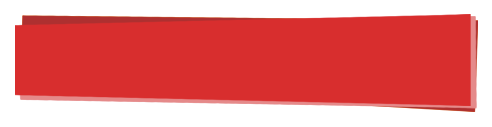 VIDEN OM SUKKERSYGE
1
VIDEN OM SUKKERSYGE
Du skal vide noget om sukkersyge, fordi det fortæller noget om en sygdom, du kan få i din krop.







Sukkersyge kan ”gemme” sig i kroppen, uden du ved det,
og giver kroppen alt for meget arbejde

HUSK at sukkesyge helst skal undgås, men at du også 
kan leve et fint liv med sukkersyge.
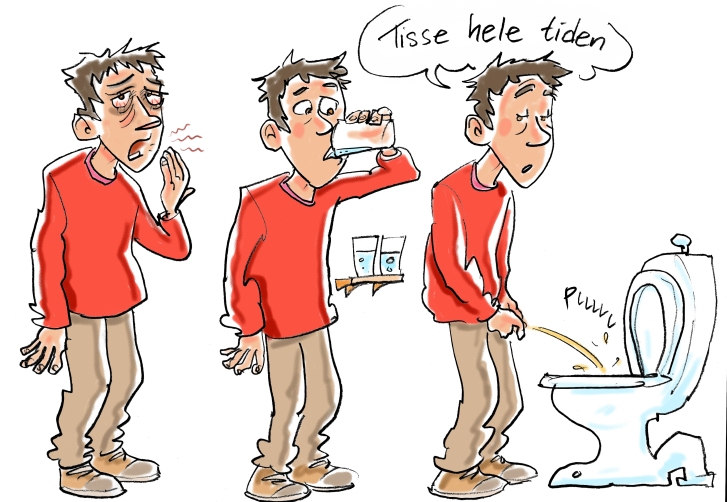 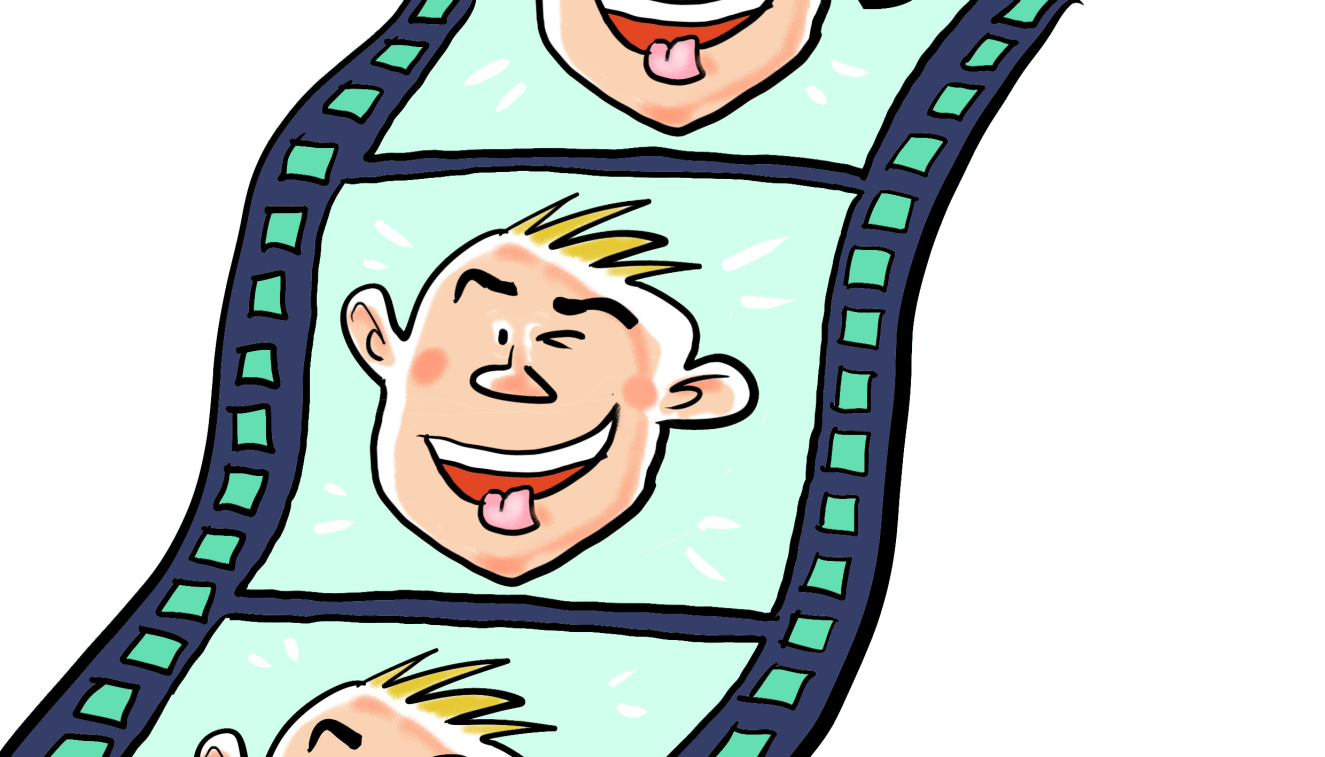 VIDEN OM SUKKERSYGE
Find filmen på www.smutprojektet.dk
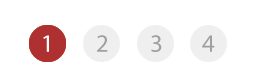 VIDEN OM SUKKERSYGE
Filmen
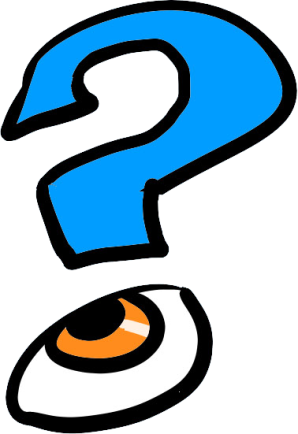 Hvad handlede filmen om?

Hvad var godt og hvorfor?

Hvad var ikke godt og hvorfor?

Hvad tænker du, når du ser filmen?

Hvad skal du passe på?

Kan du se at Steffen har sukkersyge?
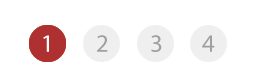 VIDEN OM SUKKERSYGE
Pause
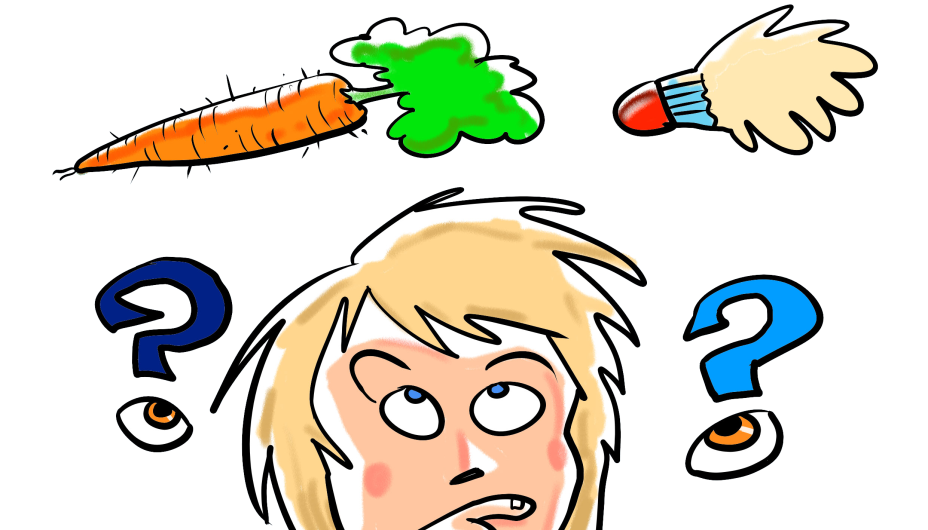 VIDEN OM SUKKERSYGE
Kan du huske filmen om Steffen og sukkersygen?

Hvad handlede filmen om?

Kender du nogen der får piller eller insulin, fordi de har 
	sukkersyge?
	
Hvordan har de det?

Kan de mærke, de har sukkersyge?

Hvad gør de for at leve med deres sukkersyge?
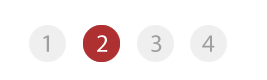 7
VIDEN OM SUKKERSYGE
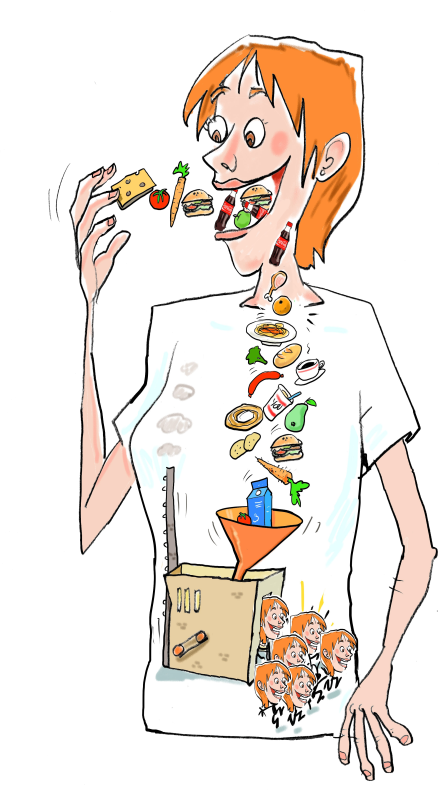 Gruppesnak
Hvad sker der med maden 
i en krop UDEN sukkersyge?
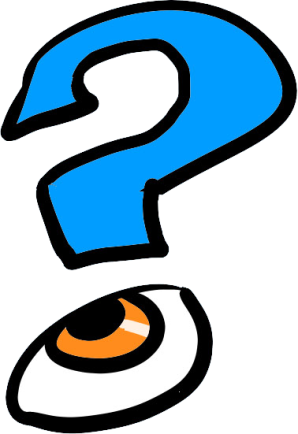 Maden du spiser laves om til energi i en fabrik. Energien bruger du til at gå på arbejde, 
spille fodbold, at gå en tur og mange andre ting i din hverdag.
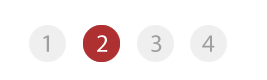 8
VIDEN OM SUKKERSYGE
Gruppesnak?
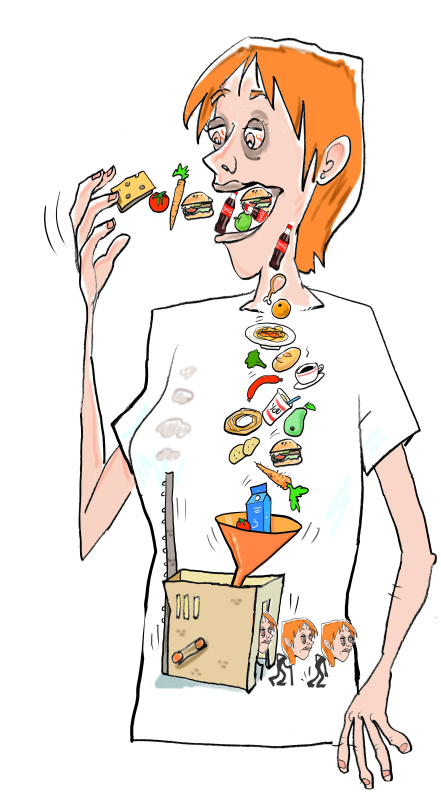 Hvad sker der i en krop  
MED sukkersyge?
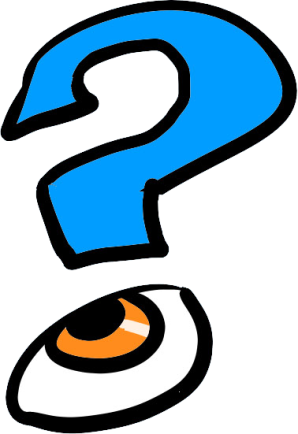 Hvis man har sukkersyge, er der en ”fejl” 
i fabrikken, og der laves få ”energimænd”.
Du har derfor MINDRE energi til 
at gå på arbejde, spille fodbold 
eller til at gå en tur og mange 
andre ting i din hverdag.
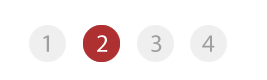 9
VIDEN OM SUKKERSYGE
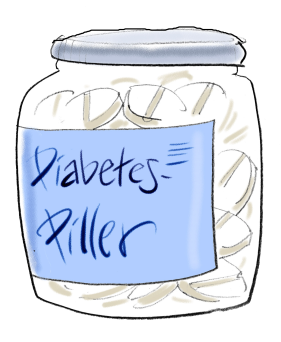 Gruppesnak
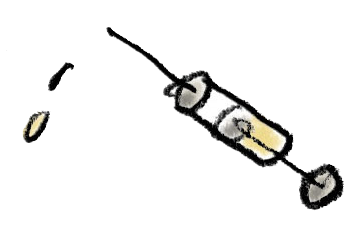 Hvad sker der når sukkersygen behandles med piller eller insulin?
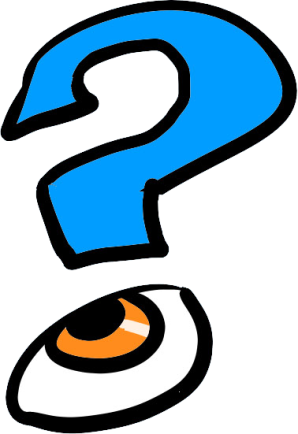 Kroppen får hjælp fra piller og insulin, 
så den ligner en krop, der ikke har
sukkersyge. Der kommer derfor mange
friske ”energimænd” ud, som på
tegningen af en krop UDEN sukkersyge.
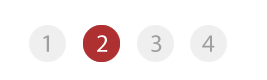 VIDEN OM SUKKERSYGE
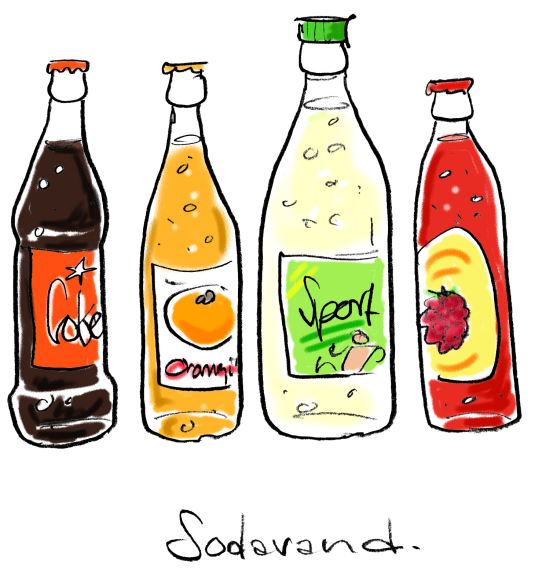 Øvelse 1:
Hvilke ting er der meget sukker i?

Prøv selv at tage 3 ting

Find først den ting med mest sukker 

Sæt dem i rækkefølge efter, hvor meget sukker der er i 

Du kan prøve med alle madvarer og drikkevarer 
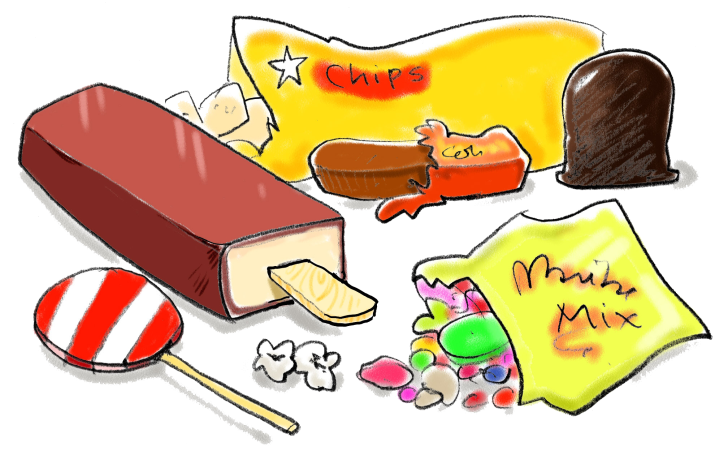 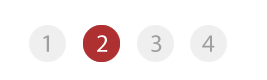 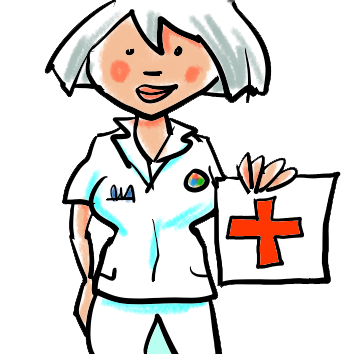 11
VIDEN OM SUKKERSYGE
Gruppesnak
Hvordan finder man ud af om man har sukkersyge?
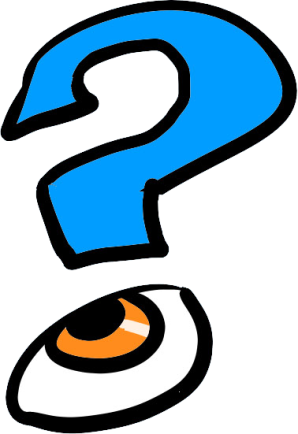 I gamle dage fandt sygeplejersken ud af om 
man havde sukkersyge ved at smage på 
tisset. I dag gør man det heldigvis på en anden måde 
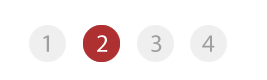 12
VIDEN OM SUKKERSYGE
Gruppesnak
Hvordan finder man ud af om, du har sukkersyge i dag?
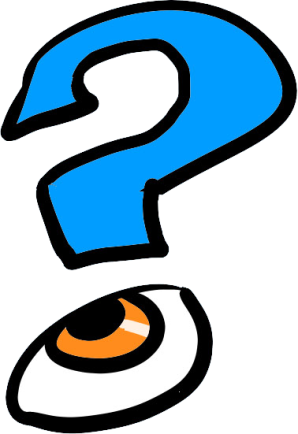 Når man skal se om du har sukkersyge, 
måles et blodsukker ved et lille prik i fingeren.
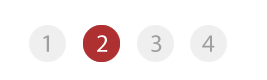 13
VIDEN OM SUKKERSYGE
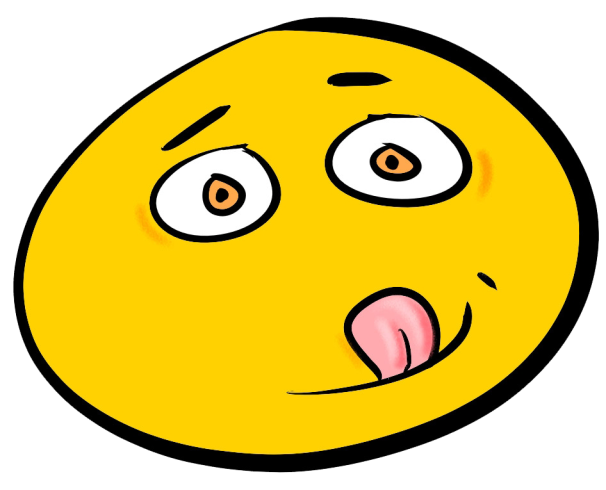 Gruppesnak
Har du prøvet at få taget dit blodsukker?
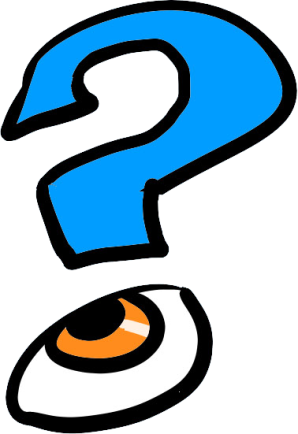 Det gør ikke ondt at få taget blodsukker, 
men man kan godt være lidt spændt
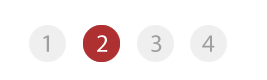 14
VIDEN OM SUKKERSYGE
Gruppesnak
Hvad siger et blodsukker noget om?
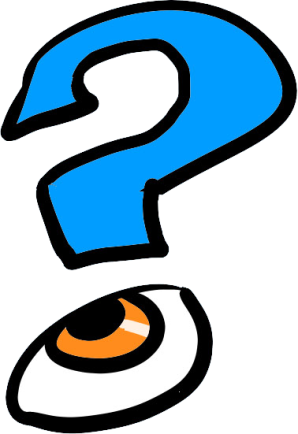 Et blodsukker siger noget om, hvor meget 
sukker der er i blodet
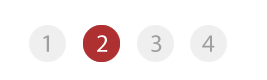 VIDEN OM SUKKERSYGE
Pause
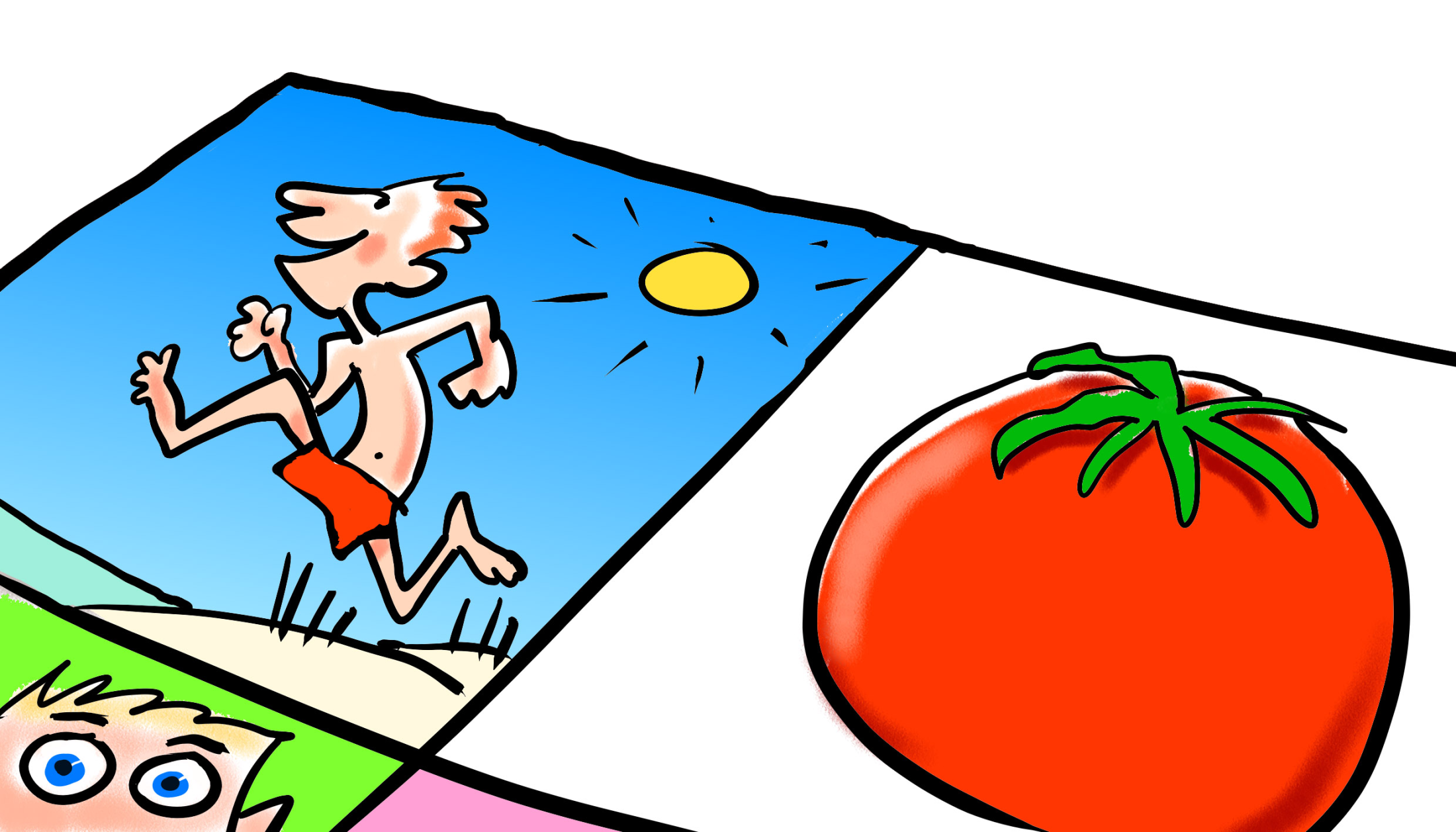 16
VIDEN OM SUKKERSYGE
Gruppesnak
Er der lidt eller meget sukker i en krop med sukkersyge?
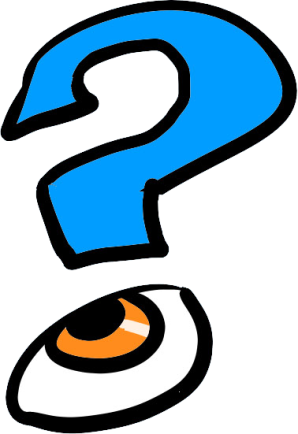 Der er meget sukker i kroppen, fordi fabrikken ikke fungerer særlig godt, og derfor ikke kan lave så mange energimænd, som du har brug for
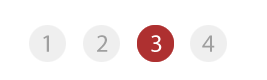 17
VIDEN OM SUKKERSYGE
Spørgsmål?
Er der lidt eller meget sukker i en krop UDEN sukkersyge?
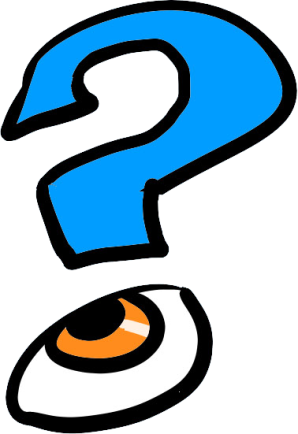 Der er lidt sukker, fordi fabrikken fungerer 
godt, så hver gang du spiser, går den i gang 
med at lave ”energimænd”, og så falder 
sukkeret i blodet
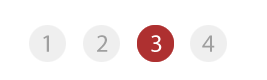 18
VIDEN OM SUKKERSYGE
Hvordan får du sukkersyge?
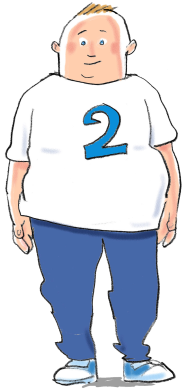 Fabrikken i kroppen har svært
    ved at lave energimænd, hvis
    du er meget tyk
Hvis du er meget tyk?
Fabrikken i kroppen kan ikke tåle for meget sukker, så går den i stykker
Hvis du spiser meget slik og kage og drikker mange sodavand?
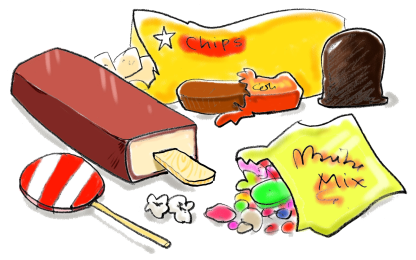 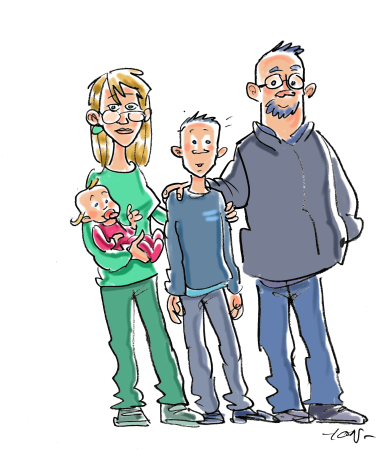 Fabrikken har en fejl og derfor kan hele familier have sukkersyge
Hvis du har én i din 
familie med sukkersyge?
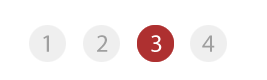 19
VIDEN OM SUKKERSYGE
Spørgsmål?
Hvordan kan du mærke du har sukkersyge?
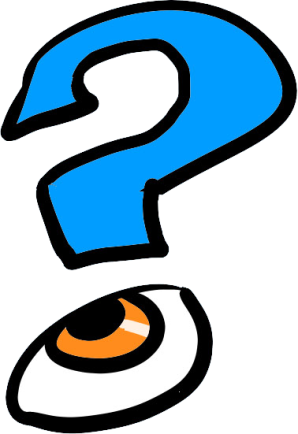 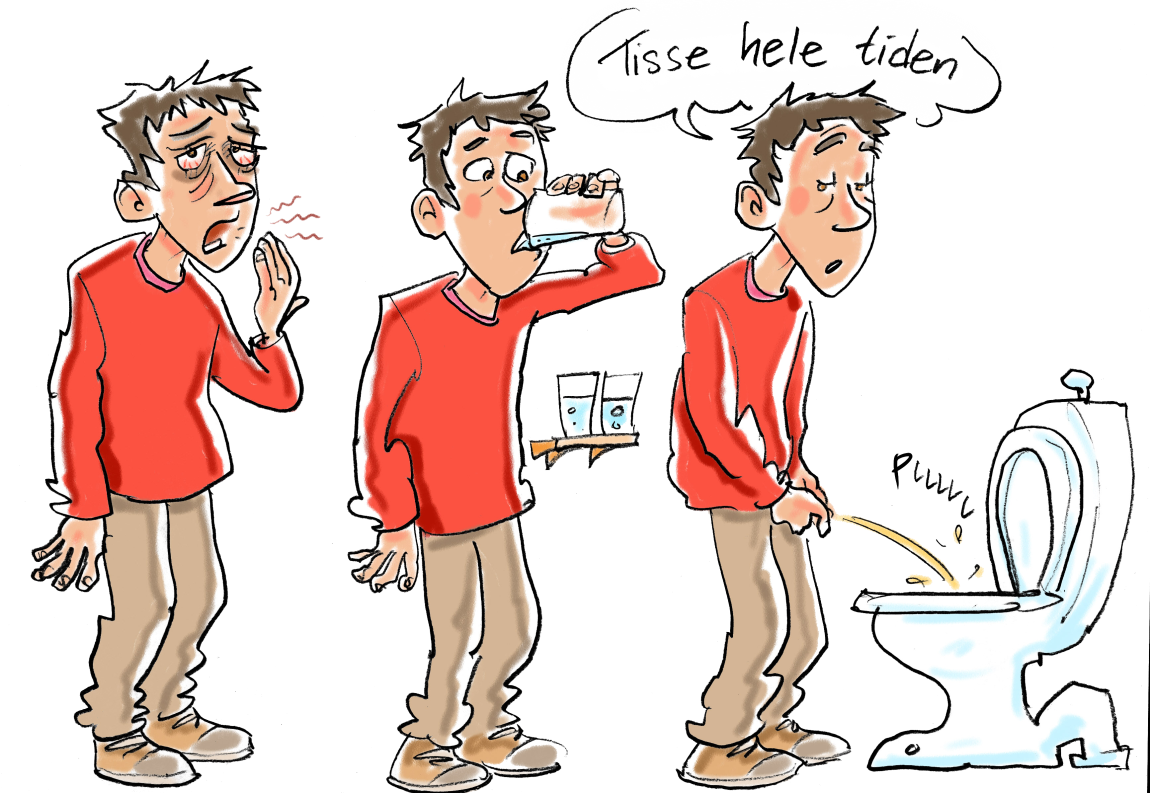 Du er meget TRÆT 
Du er meget TØRSTIG
Du TISSER meget
Ligesom Steffen i filmen
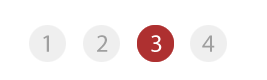 VIDEN OM SUKKERSYGE
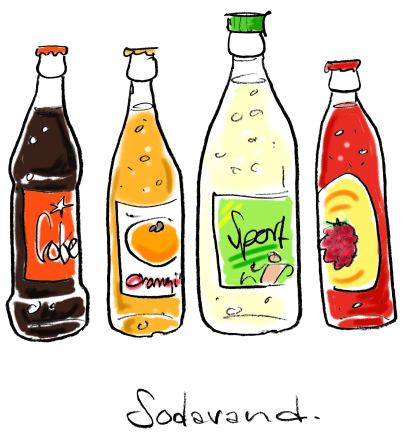 Øvelse 2:
Gæt hvor mange sukkerknalder der er i  én sodavand?
0
24
48

Gæt hvor mange sukkerknalder der er i én light 
   sodavand?
0
24
48

HUSK: Kroppen tror at sodavand og slik er det samme
Der er 24 stykker sukker i én sodavand
Der er 0 stykker sukker i én light sodavand
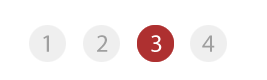 VIDEN OM SUKKERSYGE
Pause
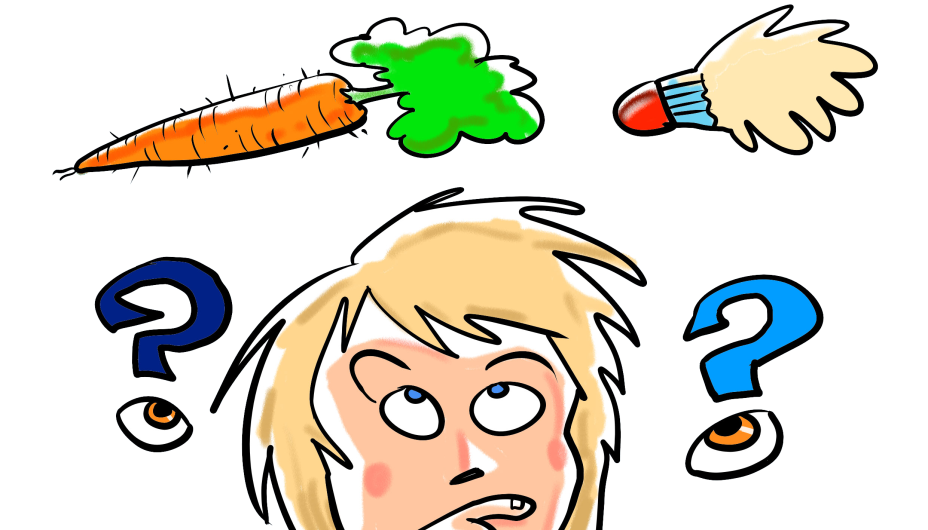 VIDEN OM SUKKERSYGE
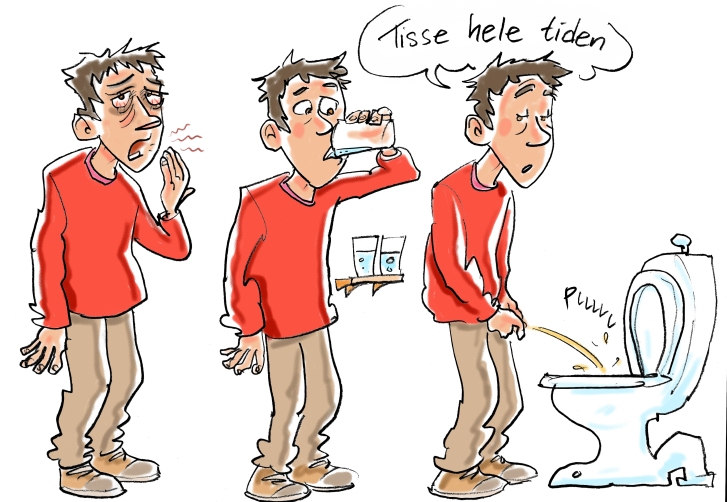 Hvad fik du lært?
VIDEN OM SUKKERSYGE
Hvad fik du lært?
Hvordan laver kroppen mad
om til energi?
Ved en fabrik, som laver mad 
	om til energimænd

2.	Ved at motionere

3.	Ved at sove
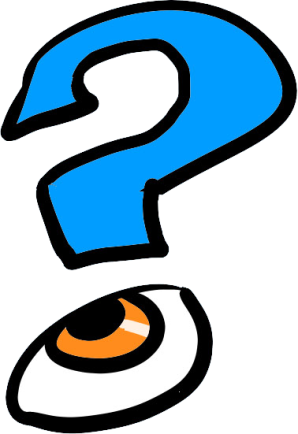 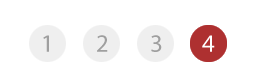 VIDEN OM SUKKERSYGE
Hvad fik du lært?
Hvad er sukkersyge?
En sygdom i fabrikken i kroppen

Det er mad uden sukker

Det er noget med at ligge i sengen hele dagen
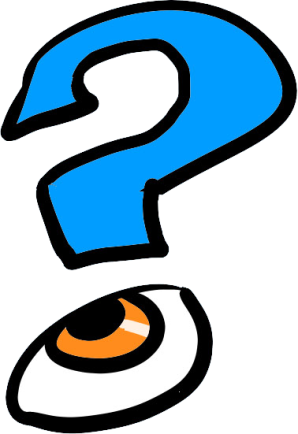 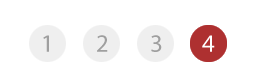 VIDEN OM SUKKERSYGE
Hvad fik du lært?
Hvordan finder du ud af om 
du har sukkersyge?
Går til lægen og får målt dit blodsukker

Smager på dit tis

Hvis du er meget sød
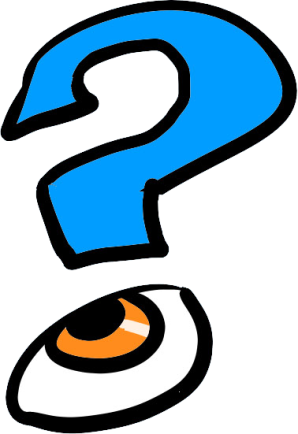 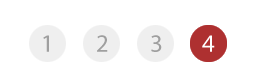 VIDEN OM SUKKERSYGE
Hvad fik du lært?
Hvad siger et blodsukker 
om kroppen?
Et blodsukker siger noget om sukker i blodet

Et blodsukker findes kun hos dem med sukkersyge

Et blodsukker siger noget om hvordan hjertet 
      har det
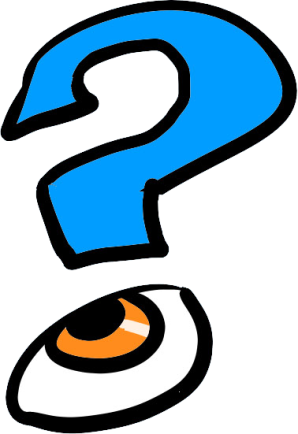 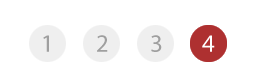 VIDEN OM SUKKERSYGE
Hvad fik du lært?
Hvordan undgår du 
sukkersyge?
Sover meget

Spiser sundt, holder der slank og motionere flere gange om ugen

Drikker mange sodavand
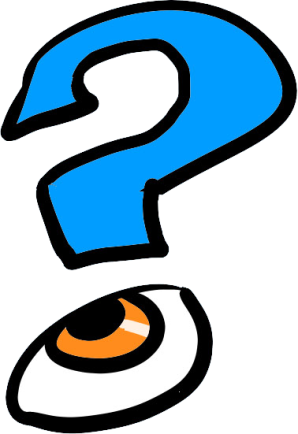 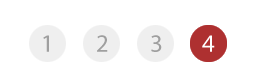 VIDEN OM SUKKERSYGE
Hvad fik du lært?
Hvordan undgår du 
sukkersyge?
Sover meget

Spiser sundt, holder der slank og motionere flere gange om ugen

Drikker mange sodavand
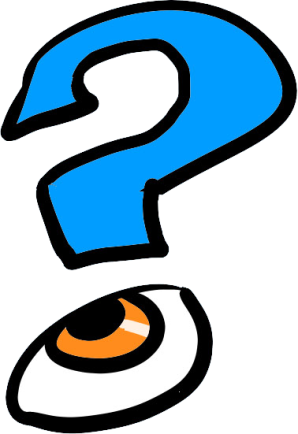 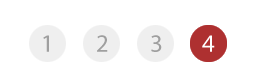 VIDEN OM SUKKERSYGE
Hvad fik du lært?
Hvordan lægen behandler 
sukkersyge?
Med insulin eller piller

Med chokofanter

Med varme og hygge i sofaen
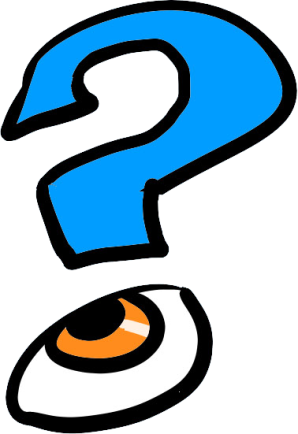 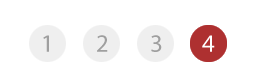 VIDEN OM SUKKERSYGE
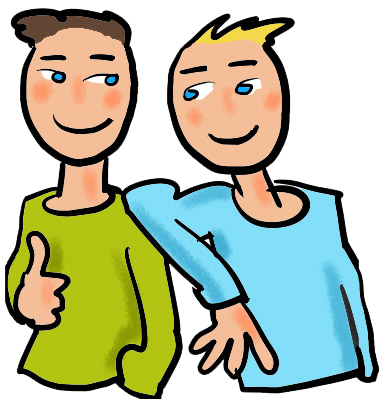 Tak for i dag